通用商务PPT模板
此处添加您的副标题
1
PART 1 TITLE
I hope you enjoyed the fake text. If it is not real text, they will focus on the design. This string is randomly  generated.
2
PART 2 TITLE
I hope you enjoyed the fake text. If it is not real text, they will focus on the design. This string is randomly  generated.
3
PART 2 TITLE
CONTENTS
I hope you enjoyed the fake text. If it is not real text, they will focus on the design. This string is randomly  generated.
点击此处添加节标题
I hope you enjoyed the fake text. If it is not real text, they will focus on the design. This string is randomly  generated.
点击此处添加标题
If it is not real text, they will focus on the design.
TITLE ABOUT BLOCK #1
I hope you enjoyed the fake text. If it is not real text, they will focus on the design.
TITLE ABOUT BLOCK #2
I hope you enjoyed the fake text. If it is not real text, they will focus on the design.
TITLE ABOUT BLOCK #3
TEXT HERE
I hope you enjoyed the fake text. If it is not real text, they will focus on the design.
点击此处添加标题
If it is not real text, they will focus on the design.
TITLE TEXT #1
TITLE TEXT #2
TITLE TEXT #3
That is preciously how this string was constructed. Thank you for using this application. Default text creates the illusion of real text.
That is preciously how this string was constructed. Thank you for using this application. Default text creates the illusion of real text.
That is preciously how this string was constructed. Thank you for using this application. Default text creates the illusion of real text.
点击此处添加标题
If it is not real text, they will focus on the design.
TITLE TEXT
TITLE TEXT
TITLE TEXT
TITLE TEXT
TITLE TEXT
ADD YOUR OWN TITLE TEXT HERE
I hope you enjoyed the fake text. The standard default text is designed to ramble about nothing. A designer can use default text to simulate what text would look like. The standard default text is designed to ramble about nothing. Your design looks awesome by the way.
点击此处添加节标题
I hope you enjoyed the fake text. If it is not real text, they will focus on the design. This string is randomly  generated.
点击此处添加标题
If it is not real text, they will focus on the design.
ADD YOUR OWN TITLE TEXT HERE
I hope you enjoyed the fake text. The standard default text is designed to ramble about nothing. A designer can use default text to simulate what text would look like. The standard default text is designed to ramble about nothing. Your design looks awesome by the way.
4,000
96
389+
129
TITLE TEXT #2
TITLE TEXT #4
TITLE TEXT #1
TITLE TEXT #3
点击此处添加标题
If it is not real text, they will focus on the design.
I hope you enjoyed the fake text. The standard default text is designed to ramble about nothing.
Title Here
I hope you enjoyed the fake text. The standard default text is designed to ramble about nothing.
I hope you enjoyed the fake text. The standard default text is designed to ramble about nothing.
Title Here
Title Here
谢谢！
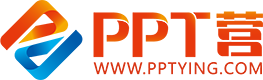 10000+套精品PPT模板全部免费下载
PPT营
www.pptying.com
[Speaker Notes: 模板来自于 https://www.pptying.com    【PPT营】]